JUST IN TIME TRAININGLOAN PROCESSING REFRESHER
Kelly Forsberg
ctcLink Functional Trainer | Financial Aid
September 2022
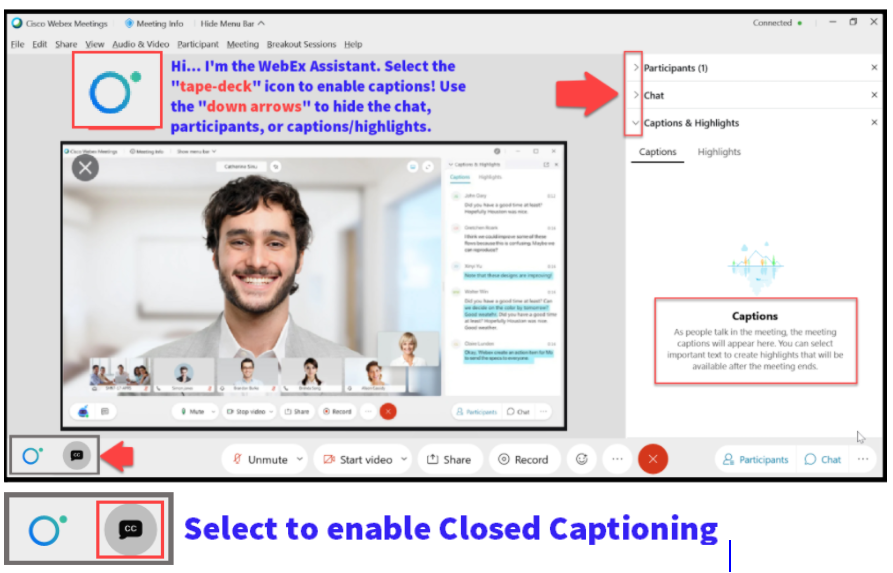 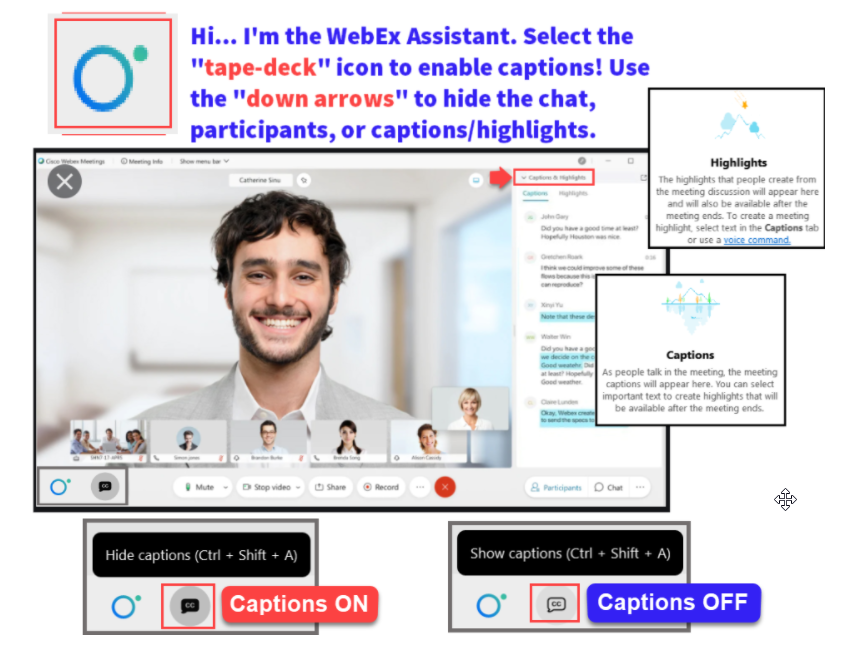 Logistics and Agenda
Some processes will have demonstrations, but due to data available in the environment, demo examples are not ideal
ground rules
Be ready to participate
Remove external distractions
Mute your line when not speaking
Do NOT place Webex line on hold.  Use Mute.
Please leave your line on Mute unless you are speaking
Sessions are being recorded 
Allow your peers to complete their thoughts before beginning yours 
Please return from breaks on time
Objectives
After completing this training, you should be able to:
Understand the Loan Origination (Batch and Single Student) Process
Understand the Loan Origination Outbound and Inbound Process
Understand the Loan Disbursement Outbound and Inbound Process
Understand how to query for missing COD Files
Understand how to award and originate a PLUS Loan
Understand how to award and process a Private/ALT Loan
LOAN ORIGINATION 
PROCESS (BATCH)
LOAN origination in batch
4-STEP PROCESS
[Speaker Notes: Here is a visual of the 4-step process in Loan Processing.]
LOAN origination in batch cont’d
RUN PROCESS LOANS
Navigation:  Financial Aid > Loans > Process Loans
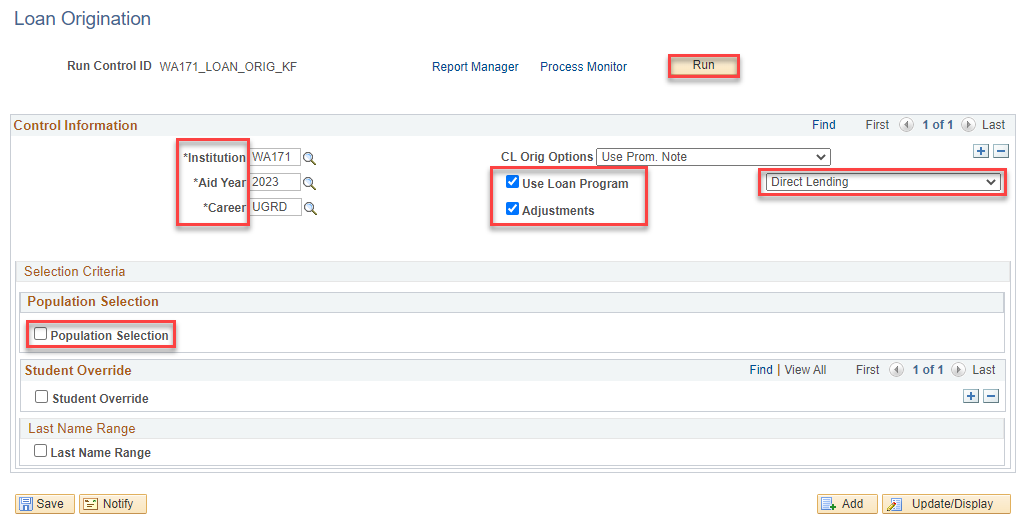 The Population Selection check box should be unchecked
LOAN origination in batch CONT’D
RUN PROCESS LOANS
LOAN origination in batch cont’d
PROCESS LOAN DATES (SUMMER EXCLUDE HEADER)
Navigation:  Financial Aid > Loans > Process Loan Dates
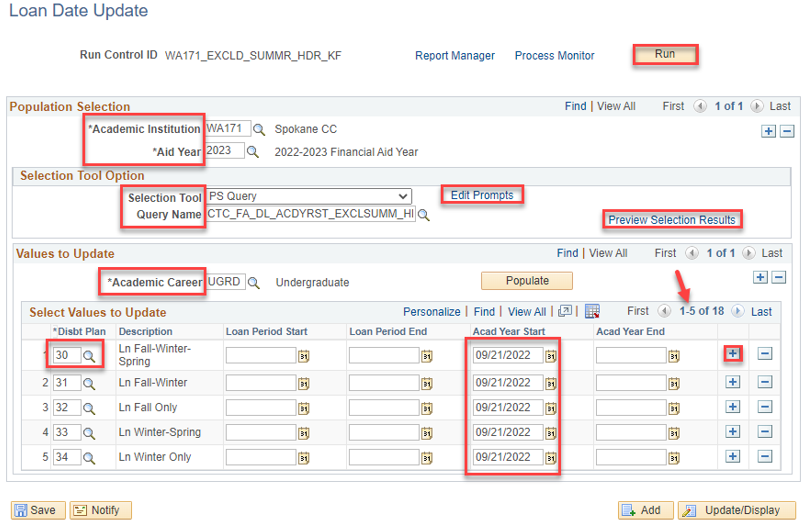 The set up on these processes is different for Trailer institutions; follow the Loan Processing Guide
LOAN origination in batch cont’d
PROCESS LOAN DATES (SUMMER INCLUDE HEADER)
Navigation:  Financial Aid > Loans > Process Loan Dates
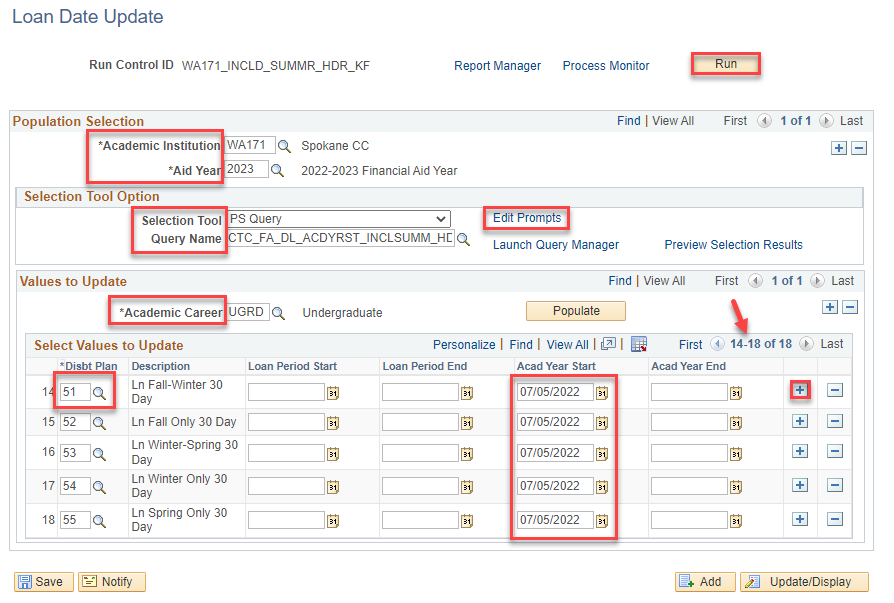 The set up on these processes is different for Trailer institutions; follow the Loan Processing Guide
LOAN origination in batch CONT’D
POPULATION UPDATE (OFFER ACTIVITY)
[Speaker Notes: Returning back to the visual chart, we are now going to move into step 3 of the 4-step loan process.  Step 3 is Population Update]
LOAN origination in batch cont’d
POPULATION UPDATE (OFFER ACTIVITY)
Navigation:  Set Up SACR > System Administration > Utilities > Population Update > Population Update Process
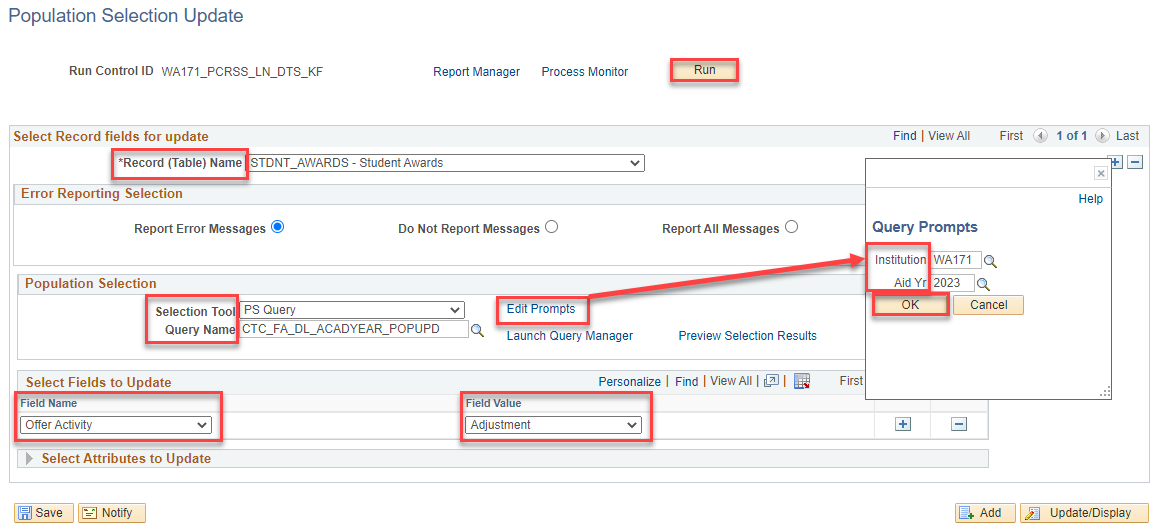 This process picks up any loans that have had any adjustments to them – it is typical you will not always get results when running this process.  Please run it as part of steps in the process.
[Speaker Notes: This population update process will move the loan offer activity to an adjustment of accepted.]
LOAN origination in batch cont’d
RUN PROCESS LOANS AGAIN
[Speaker Notes: We are now at step in processing loans.  You will run Process Loans again, which moves all your updates to the MDLA page.]
LOAN origination in batch CONT’D
RUN PROCESS LOANS AGAIN
Navigation:  Financial Aid > Loans > Process Loans
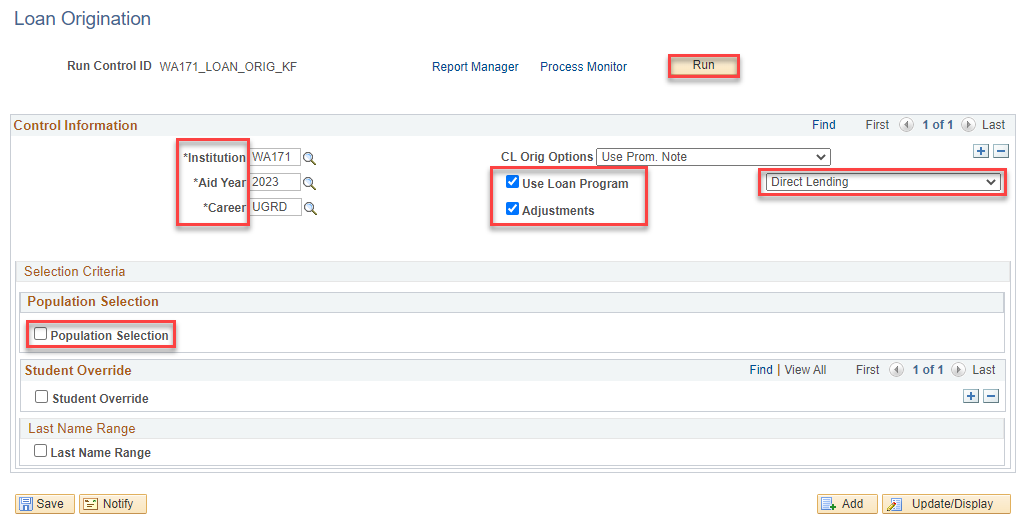 [Speaker Notes: Now that the summer exclude dates have been run, and populated into the MDLA page, you will want to run process loans again so the origination record is updated successfully.]
LOAN ORIGINATION 
PROCESS (SINGLE STUDENT)
LOAN origination single student
PROCESS LOANS
Navigation:  Financial Aid > Loans > Process Loans
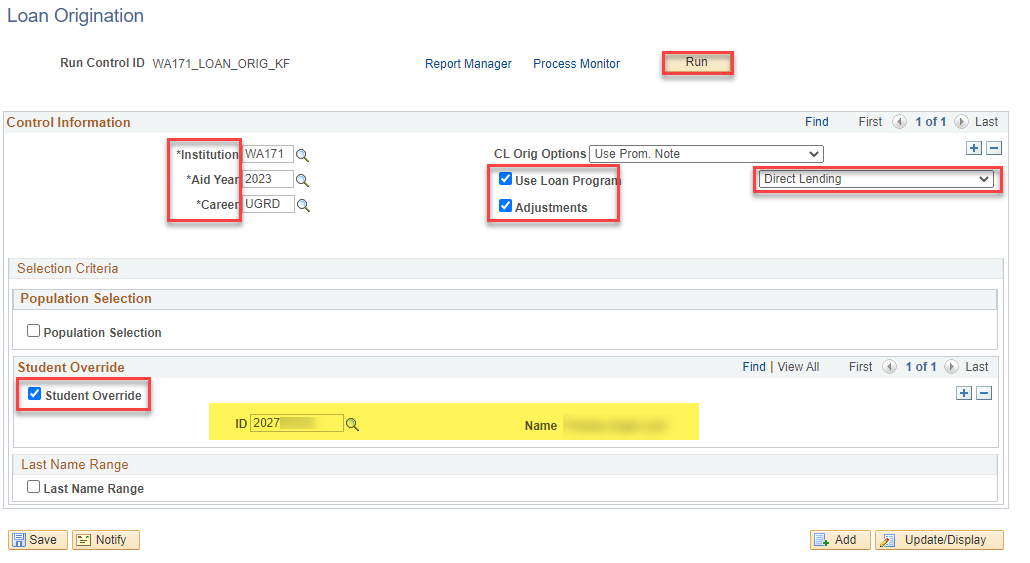 DEMONSTRATION
LOAN OUTBOUND/INBOUND PROCESS (ORIGINATION & DISBURSEMENTS)
Loan outbound/inbound flow
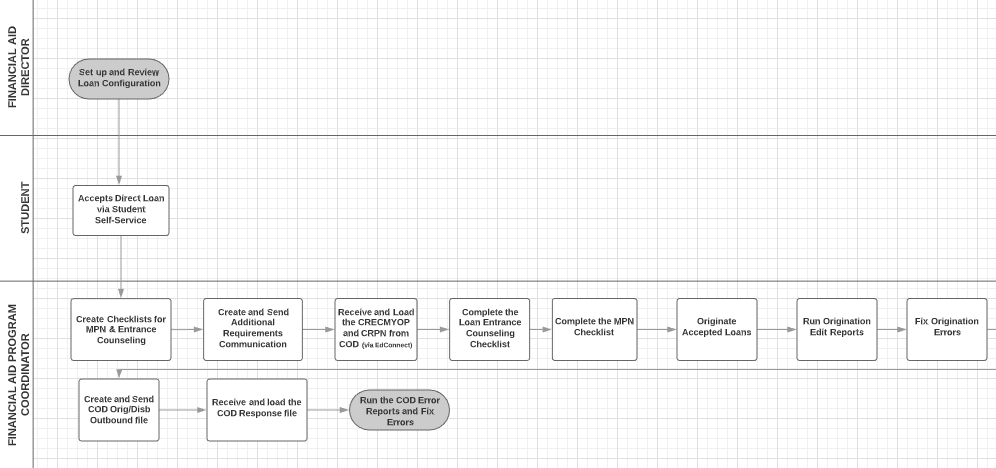 Loan origination outbound process
3-STEP PROCESS
LOAN origination outbound process
GENERATE DIRECT LOAN DATA
Navigation:  Financial Aid > File Management > COD Full Participant > Generate Direct Loan Data
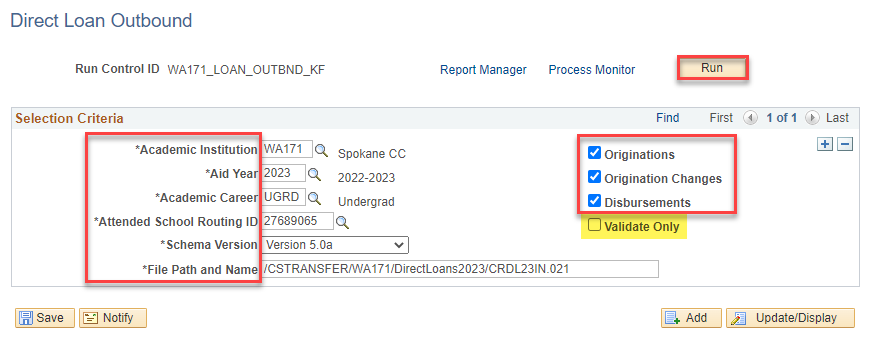 Selecting the Originations, Origination Changes, and Disbursements check boxes will run the processes.  Selecting Validate Only will run it in simulation mode only
LOAN origination outbound process
GENERATE DL DATA CONT’D
Navigation:  Financial Aid > File Management > COD Full Participant > Generate Direct Loan Data
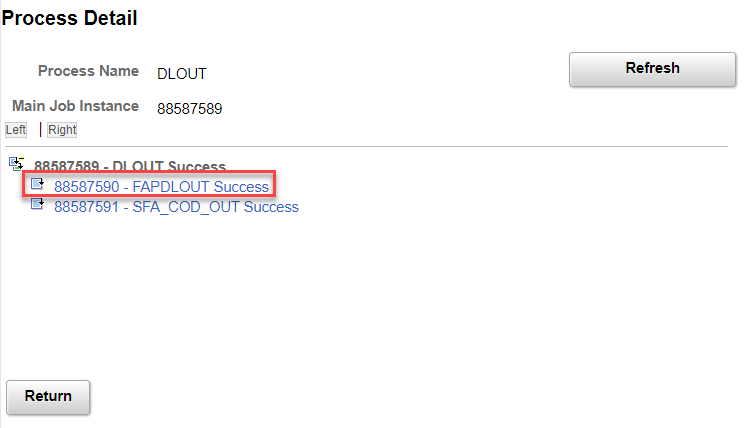 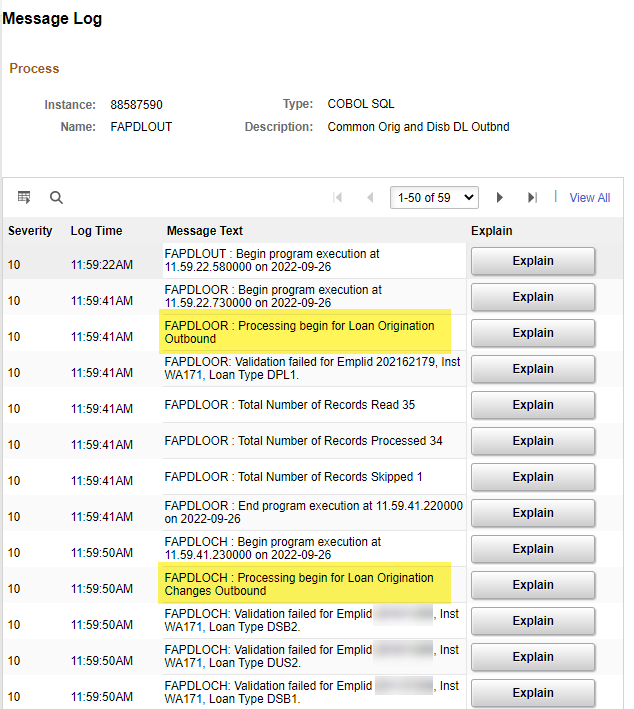 For the records that failed validation, work your Validation Errors Report, then re-run the process
Loan origination outbound process
3-STEP PROCESS
LOAN origination outbound process
DOWNLOAD PROCESS
Navigation:  PeopleTools > CTC Custom > Extensions > Upload/Download Files
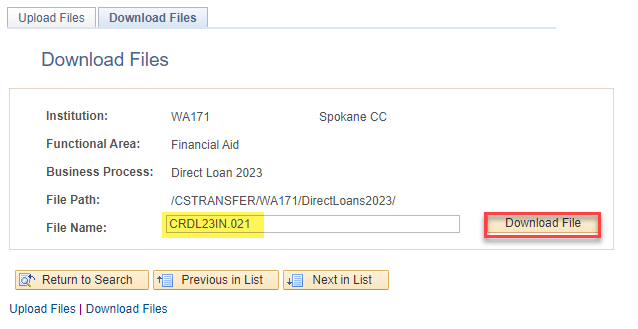 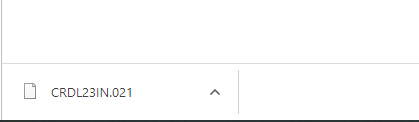 Find your file in your downloads folder on your computer, and then save it in your network drive.  Upload to EdConnect.
QUERY FOR MISSING
 COD FILES
QUERY FOR MISSING COD FILES
QCS_FA_MISSING_COD_RESPONSE
Navigation:  Reporting Tools > Query > Query Viewer
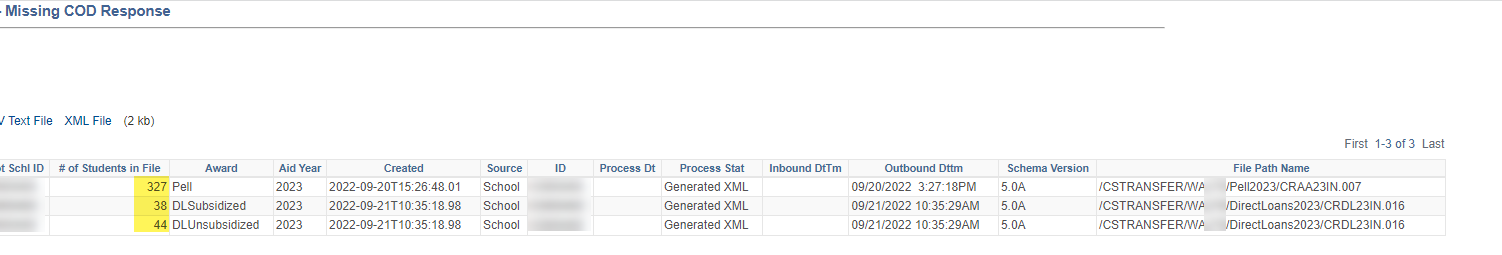 Run this query to see if you are missing loading any COD response files.  When you cannot get funds to disburse, or ctcLink to recognize origination records, it may be due to you missing to load a response file.
AWARDING AND 
ORIGINATING 
A PLUS LOAN
Loan origination outbound process
5-STEP PROCESS
PLUS LOAN PROCESSING
AWARD PLUS LOAN
Navigation:  Financial Aid > Awards > Award Processing > Assign Awards to a Student
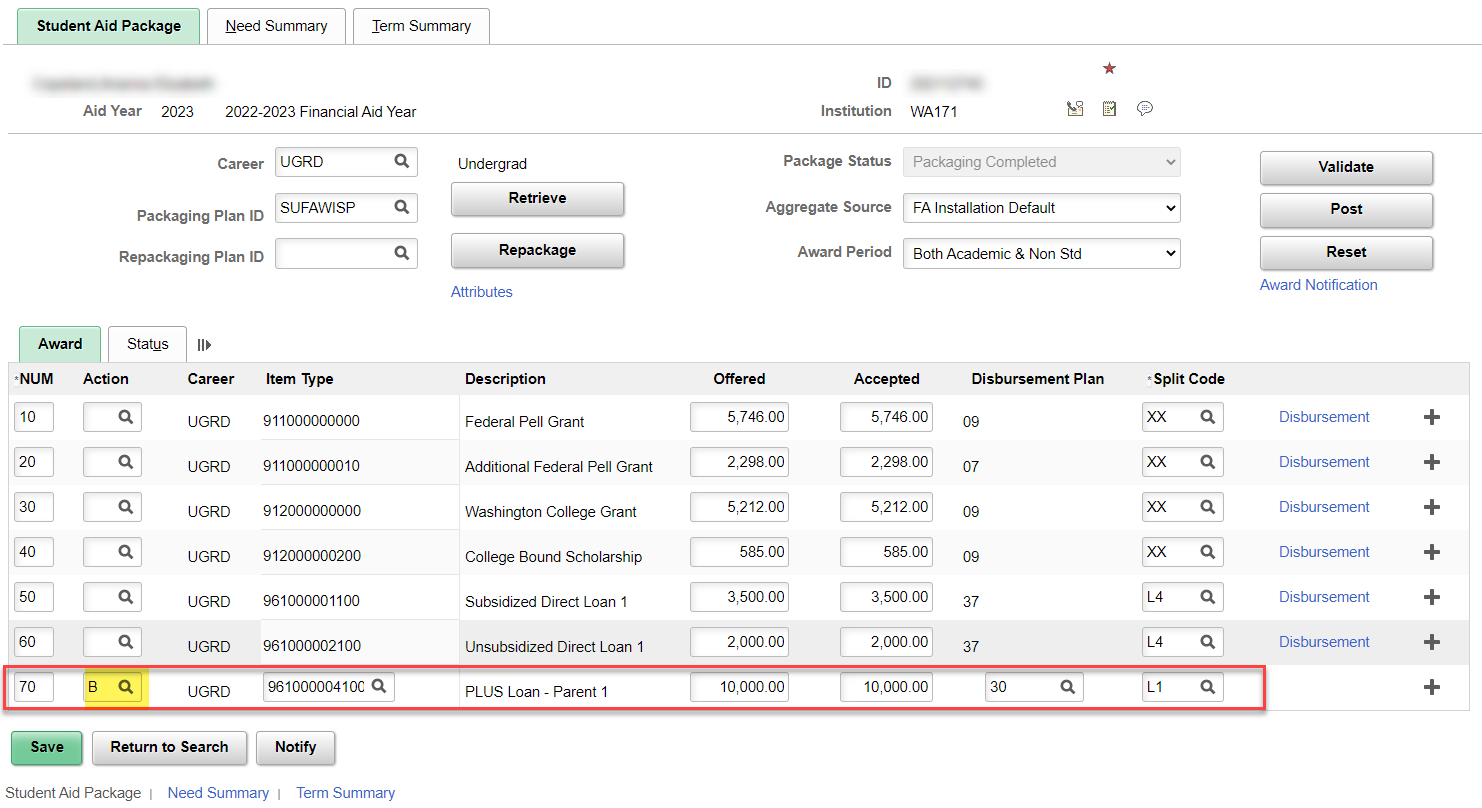 Always sequence PLUS award at the end of the aid package so it deducts properly from COA
Loan origination outbound process
5-STEP PROCESS
Plus loan processing cont’d
ORIGINATE SINGLE LOAN
Navigation:  Financial Aid > Loans > Process Loans
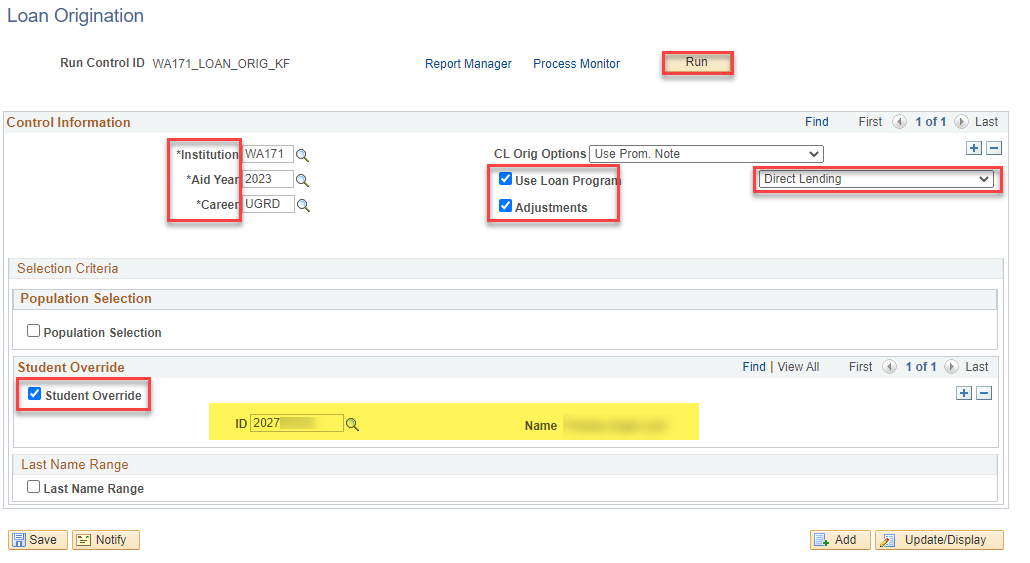 Loan origination outbound process
5-STEP PROCESS
PLUS LOAN PROCESSING CONT’D
CREATE PARENT EMPL RECORD
Navigation:  Campus Community > Personal Information > Add/Update a Person
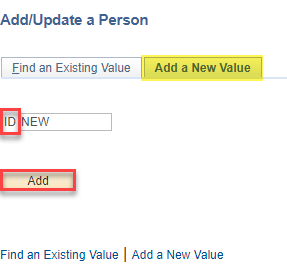 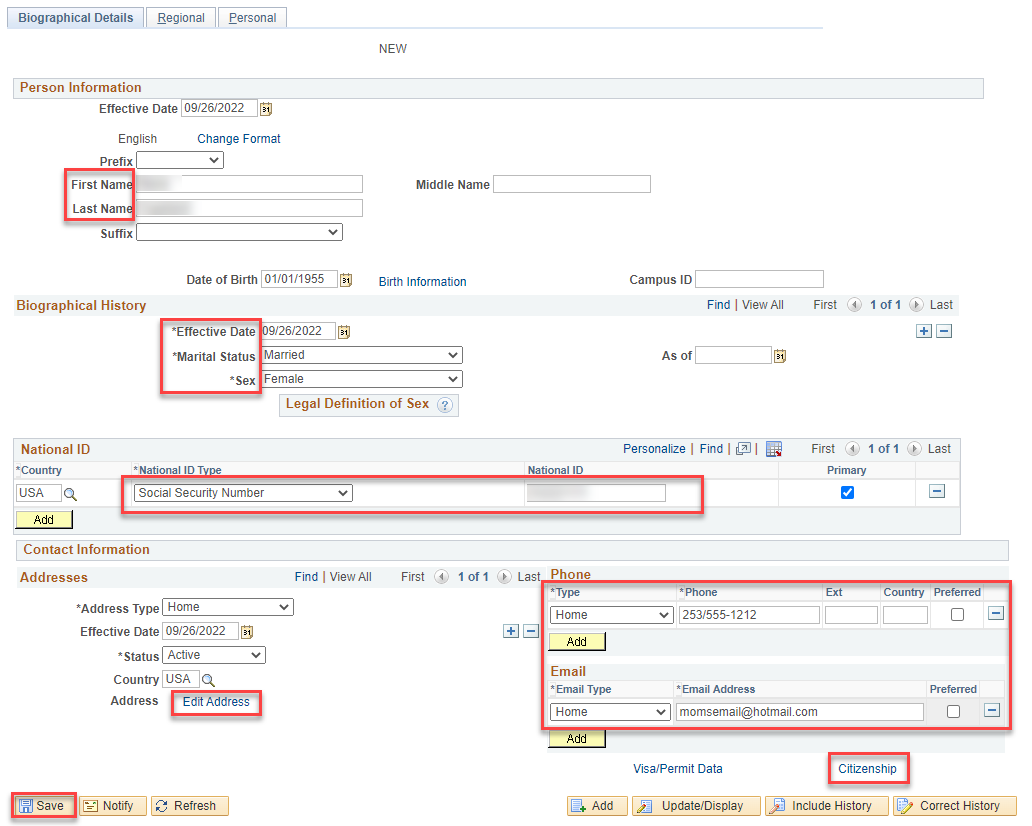 If the parent has no existing EMPL in ctcLink, a EMPL record must be created so you’re able to link the parent borrower to the loan record.
PLUS LOAN PROCESSING CONT’D
ESTABLISH RELATIONSHIP
Navigation:  Campus Community > Personal Information > Add/Update a Person
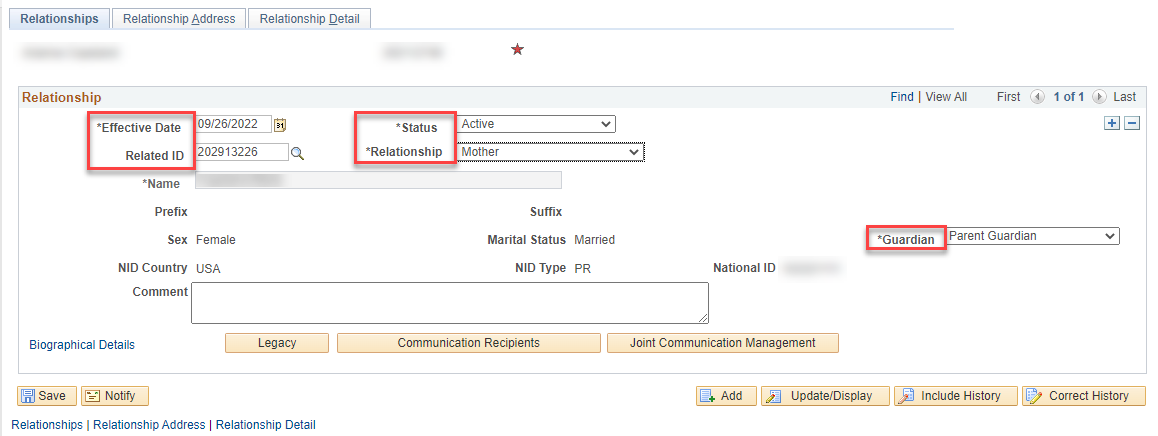 Enter the student’s EMPL when establishing the relationship – not the parent.  In the Related ID field, enter the parent’s new EMPL.  Define the Relationship and the Guardianship status.
Loan origination outbound process
5-STEP PROCESS
PLUS LOAN PROCESSING CONT’D
LINK PARENT TO PLUS LOAN RECORD
Navigation:  Financial Aid > Loans > Direct Lending Management > Manage Direct Loan Application
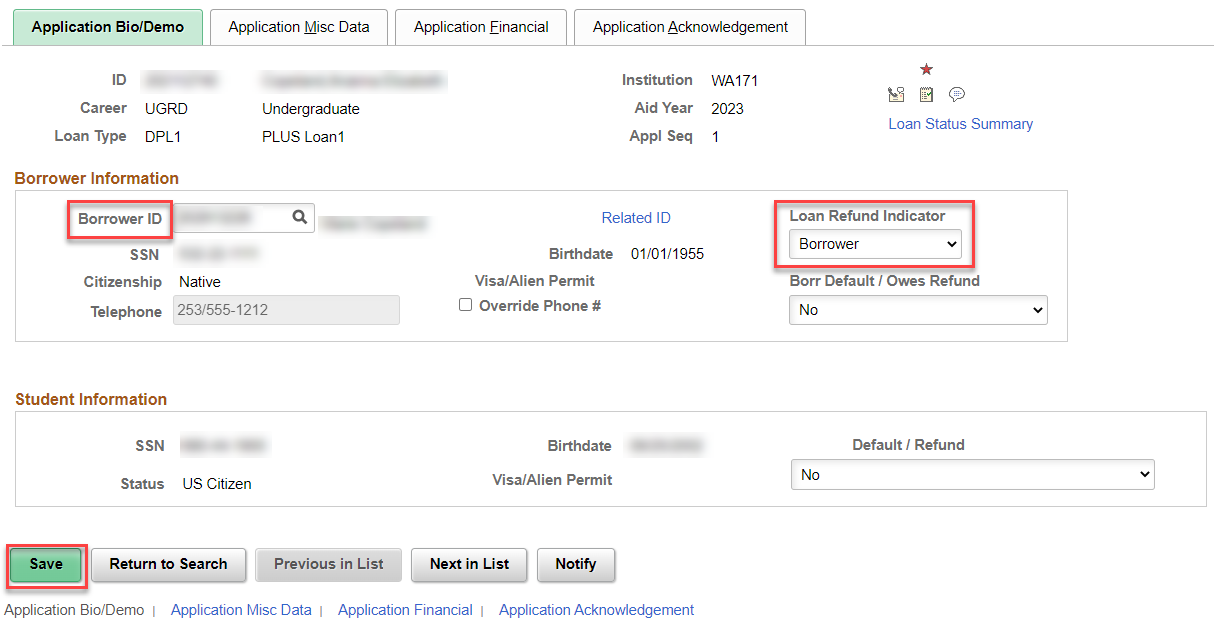 Enter the parent’s EMPL into the Borrower ID field.  Be sure to also define whether or not the refund should go to the Parent Borrower or the Student on the Loan Refund Indicator drop down box.  Select Save.
Loan origination outbound process
5-STEP PROCESS
LOAN origination single student
PROCESS LOANS
Navigation:  Financial Aid > Loans > Process Loans
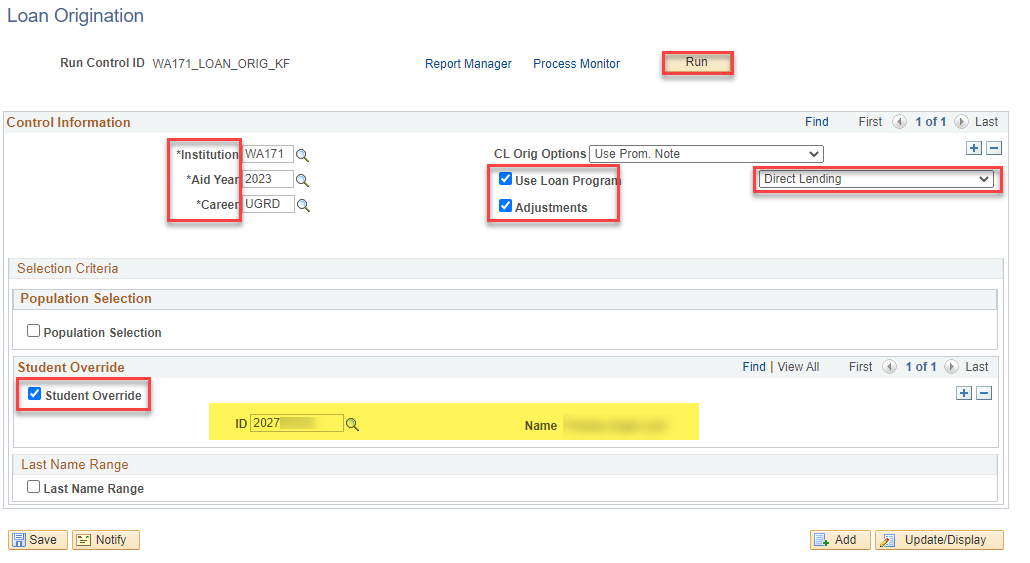 AWARDING AND 
PROCESSING 
A PRIVATE/ALT LOAN
PRIVATE/ALT LOAN PROCESSING
AWARD PRIVATE/ALT LOAN
Navigation:  Financial Aid > Awards > Award Processing > Assign Awards to a Student
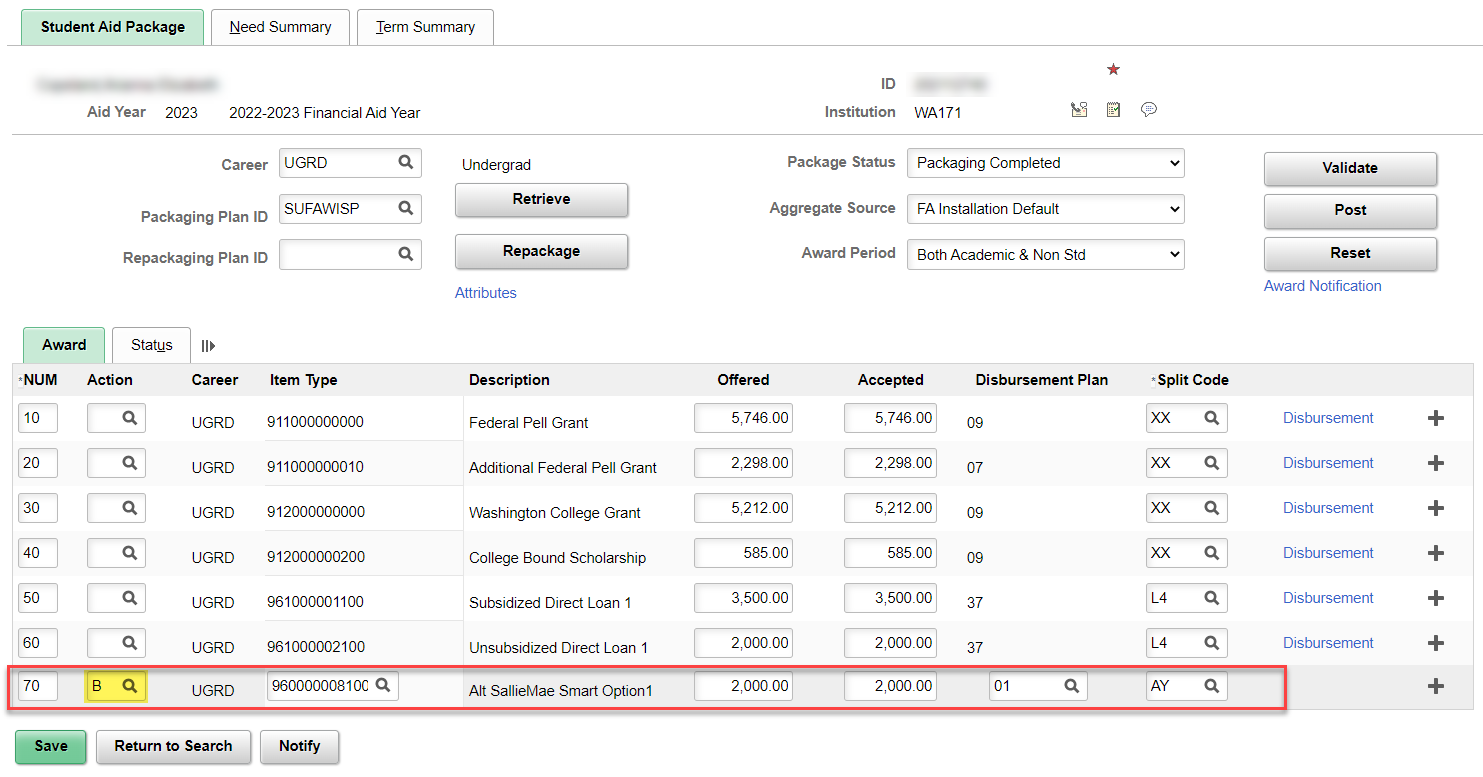 Always sequence Private/ALT loan awards at the end of the aid package so it deducts properly from COA
PRIVATE/ALT LOAN processing
TWO WAYS TO PROCESS PRIVATE LOANS:

Award using a disbursable Item Type, and SF receives payment toward Customer Accounts 
Award using a non-disbursable Item Type, and SF receives payment in Departmental Receipts or Third Party Payment
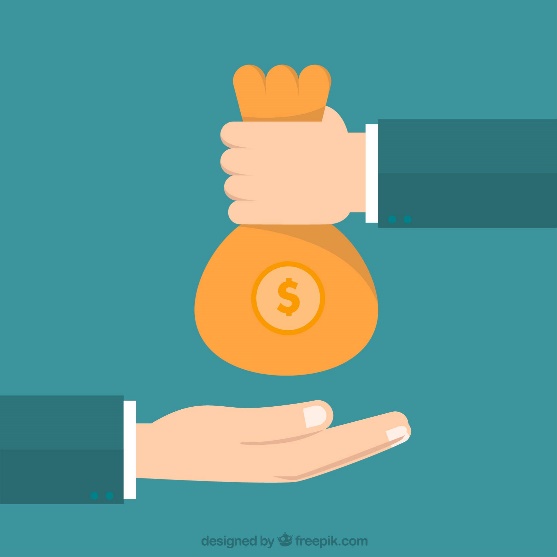 Outcomes
At training completion, you should be able to:
Understand the Loan Origination (Batch and Single Student) Process
Understand the Loan Origination Outbound and Inbound Process
Understand the Loan Disbursement Outbound and Inbound Process
Understand how to query for missing COD Files
Understand how to award and originate a PLUS Loan
Understand how to award and process a Private/ALT Loan
Congratulations!
You have successfully completed Loan Processing Refresher Just in Time Training! 
Please refer to the ctcLink Reference Center for additional resource materials on today’s topics
Thank you for your participation today!